It Takes Two!
Reading Story Vocabulary
R6.A.2.1.2: Identify and apply meaning of content specific words used in text.
jest	jest
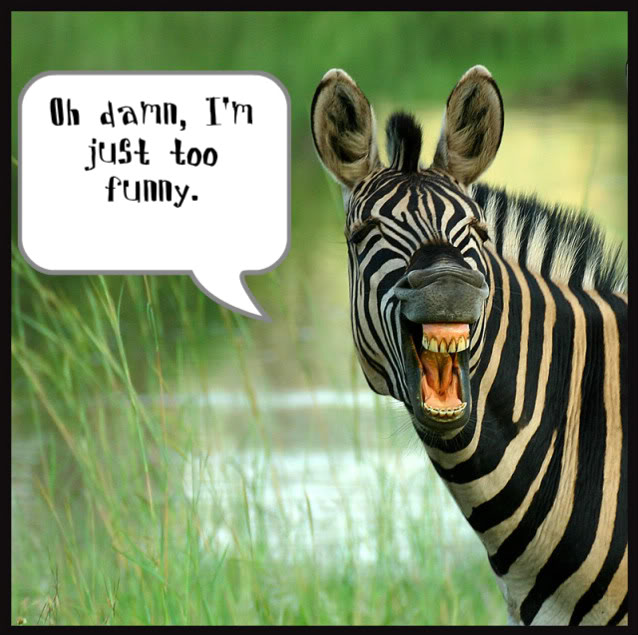 haywire	 hay-wire
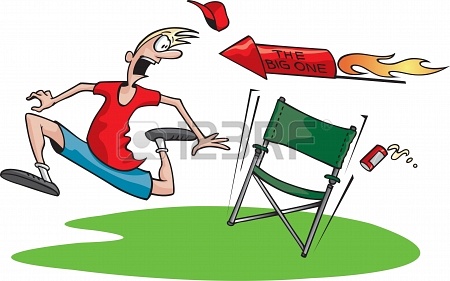 sinuous	 sin-u-ous
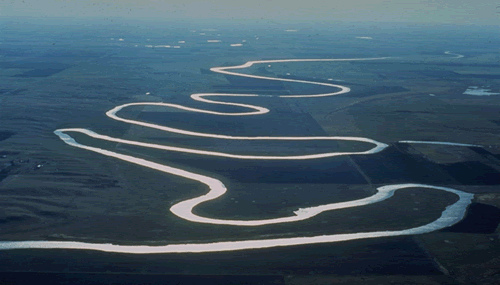 immobile	 im-mo-bile
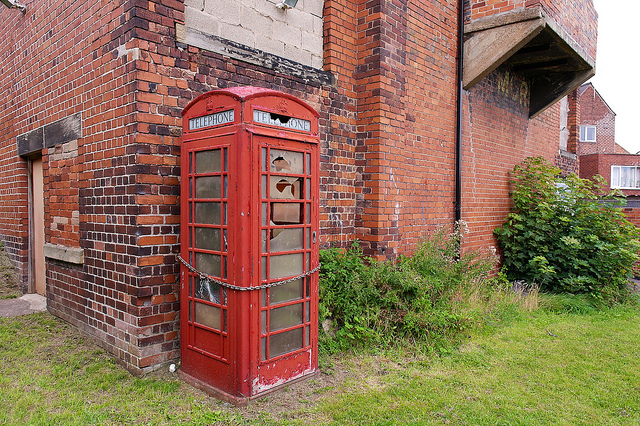 supple	 sup-ple
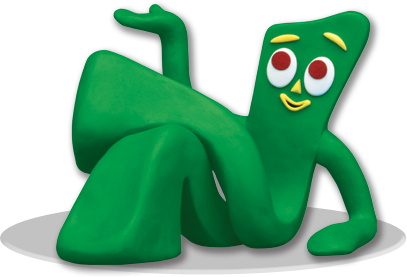 fused	 fu-sed
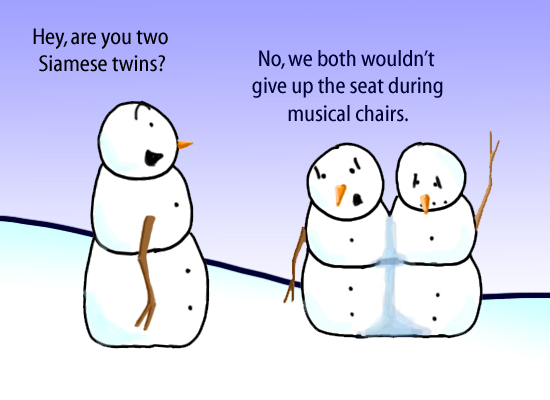 intonation	 in-to-na-tion
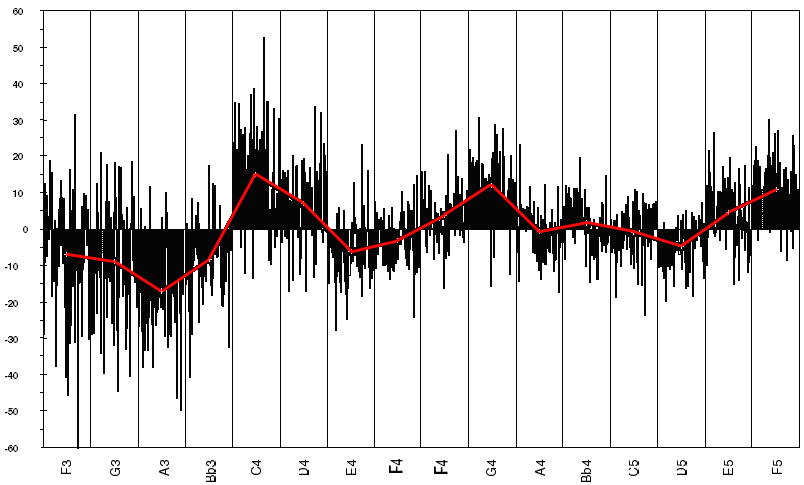